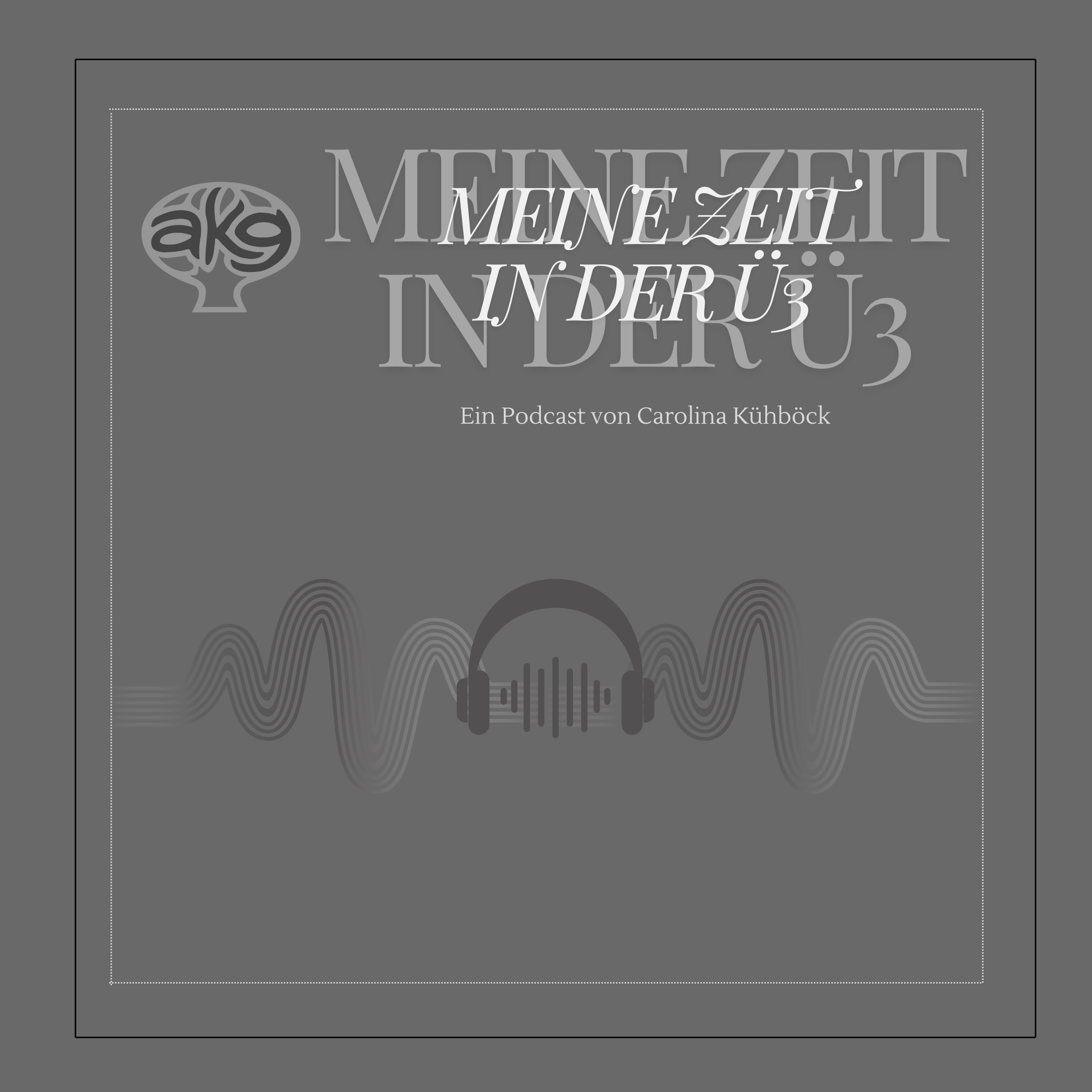 Themen in meinem Podcast:
Beginn des Schuljahres
Letztes Schuljahr
Schulische Verbesserung durch die Ü
Wie mir SEBL geholfen hat
Interview 
Ist & Soll zustand
Anfang:
Als erstes habe ich angefangen über den Beginn des Schuljahres in der Ü zu erzählen, und wie es mir in den Ersten paar Wochen ergangen ist. 

Danach habe ich darüber geredet das ich letztes Jahr einen Großen Motivationsverlust hatte und nicht gelernt habe.
Hauptteil:
Im Hauptteil rede ich darüber wie ich mich bisher mit der Ü verbessert habe. 

Dann erzähle ich etwas über SEBL und wie mir das in meinem Leben geholfen hat.

Dann habe ich erzählt was sich durch SEBL geändert hat.

Danach habe ich eine Person Interviewt die mich dieses Jahr sehr Motiviert hat und mich beim lernen und anderen dingen immer unterstützt hat, und eine der Motiviertesten Personen ist die ich kenne.
Ende:
Am Ende habe ich über meinen Ist und Soll zustand gesprochen.